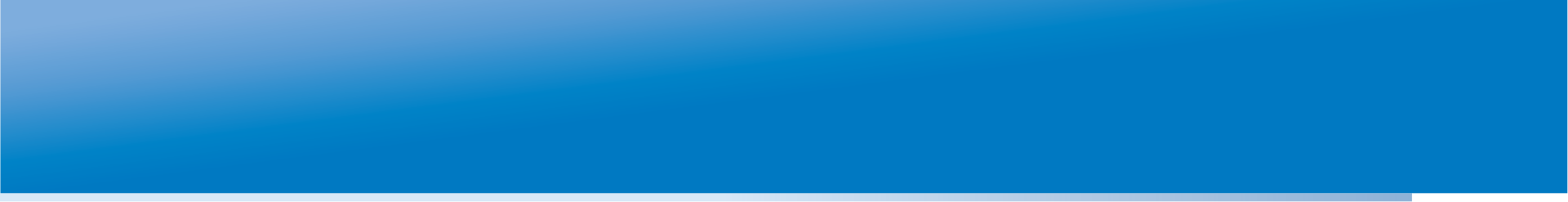 Семинар
«Мониторинговые исследования и их место в управлении образованием»
22-23 ноября 2012 года, г. Томск
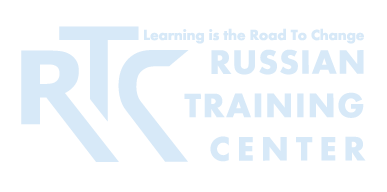 Представление РТЦ иучебного курса
Вальдман И.А.,
директор Российского тренингового центра
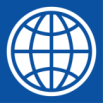 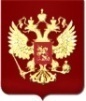 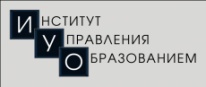 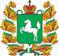 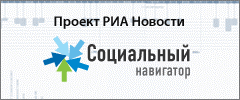 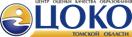 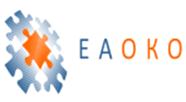 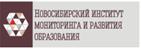 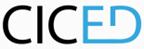 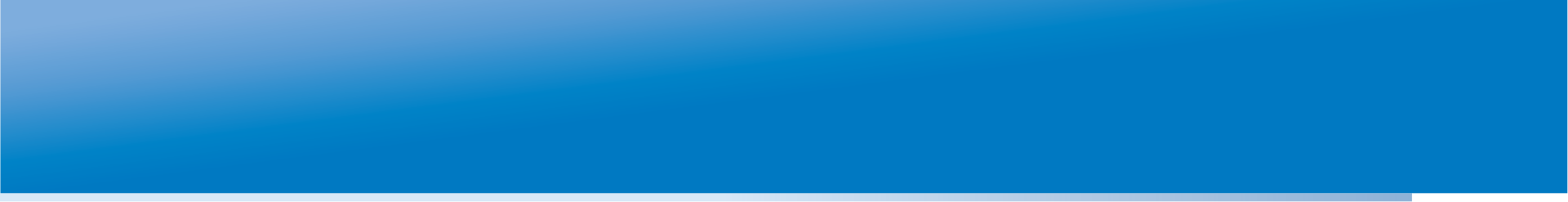 ЦЕЛИ ДЕЯТЕЛЬНОСТИ РТЦ
Стратегической целью РТЦ является развитие национального кадрового потенциала в области образования в странах Восточной Европы и Центральной Азии на основе лучшего международного и российского опыта.
Основная задача - распространение современных знаний, разработок и методик в области образования, ориентированных на потребности развивающихся стран.
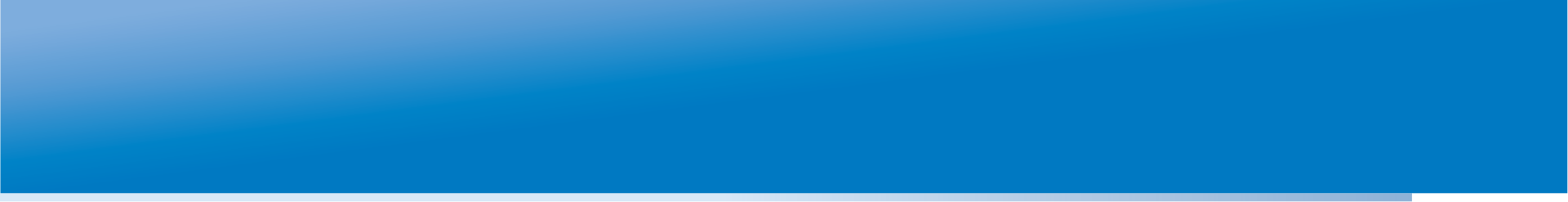 ЦЕЛЕВАЯ АУДИТОРИЯ И ТЕМАТИКА
Целевая аудитория. Специалисты системы образования регионов РФ и 	СНГ (управленцы, координаторы программ 	ОКО, 	ведущие эксперты и исследования).
Основная тематика. Оценка и управление качеством 	образования (школьное образование).
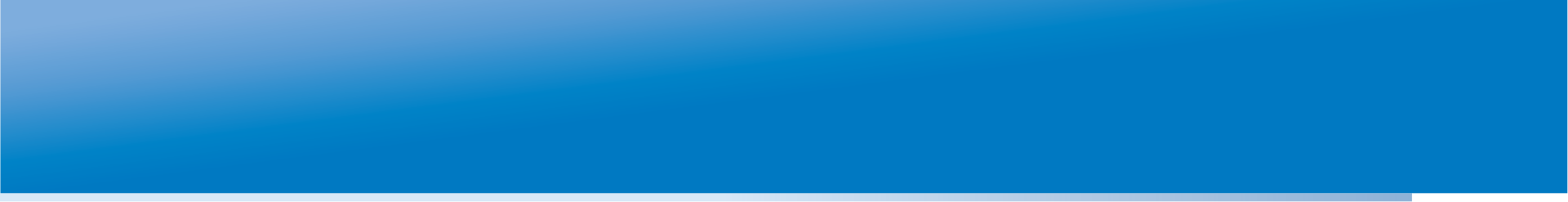 УЧАСТНИКИ МЕРОПРИЯТИЙ РТЦ
В период с мая 2011 года по ноябрь 2012 г. проведено
6 учебных курсов, 3 семинара и 8 вебинаров.

Приняло участие 3249 специалистов (2632 участников – представители России и 617 – представители 8 стран СНГ: Азербайджан, Армения, Беларусь, Казахстан, Кыргызстан, Приднестровье, Таджикистан, Туркменистан).

При этом 316 специалиста приняло участие в очных мероприятиях и 2993 - в вебинарах.
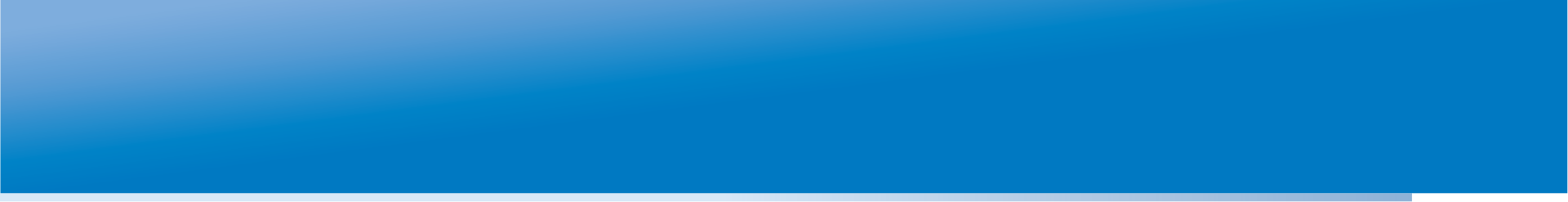 WWW.RTC-EDU.RU
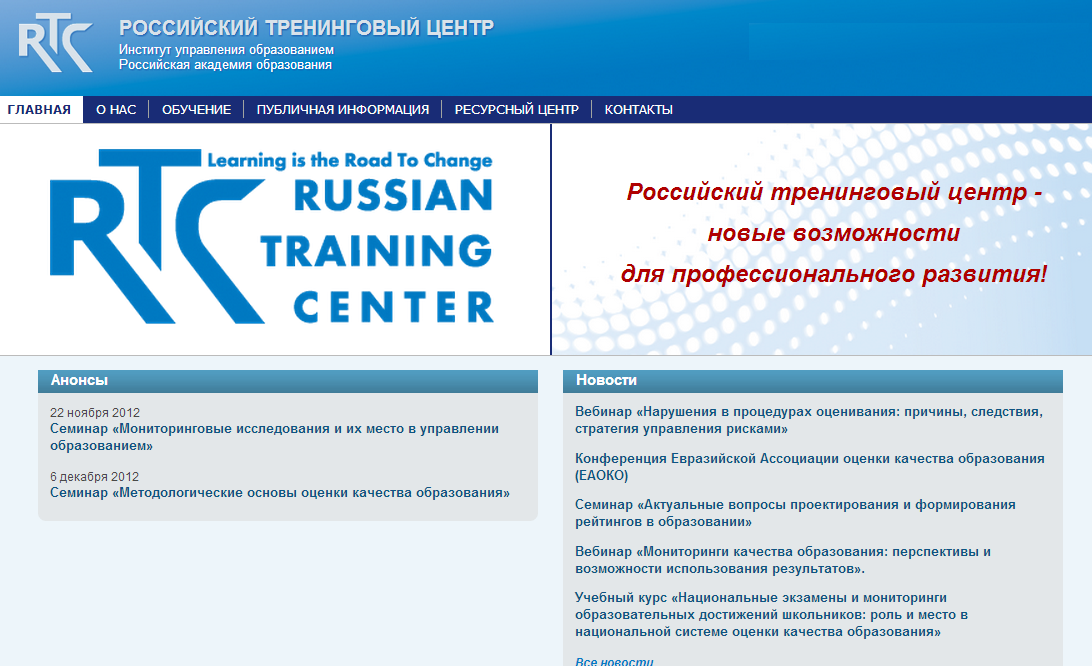 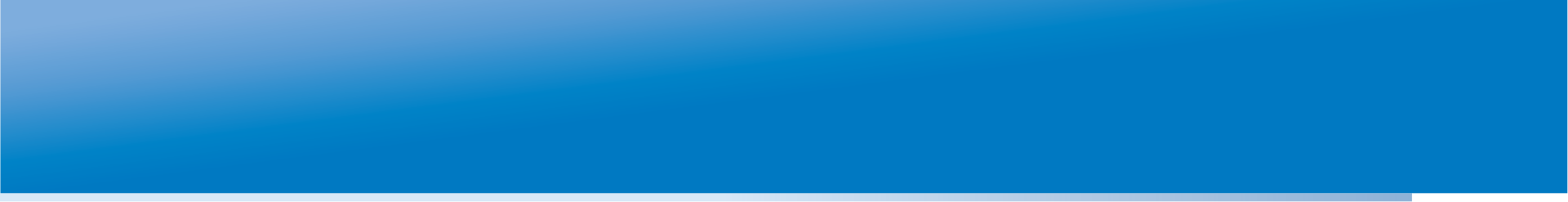 WWW.RTC-EDU.RU
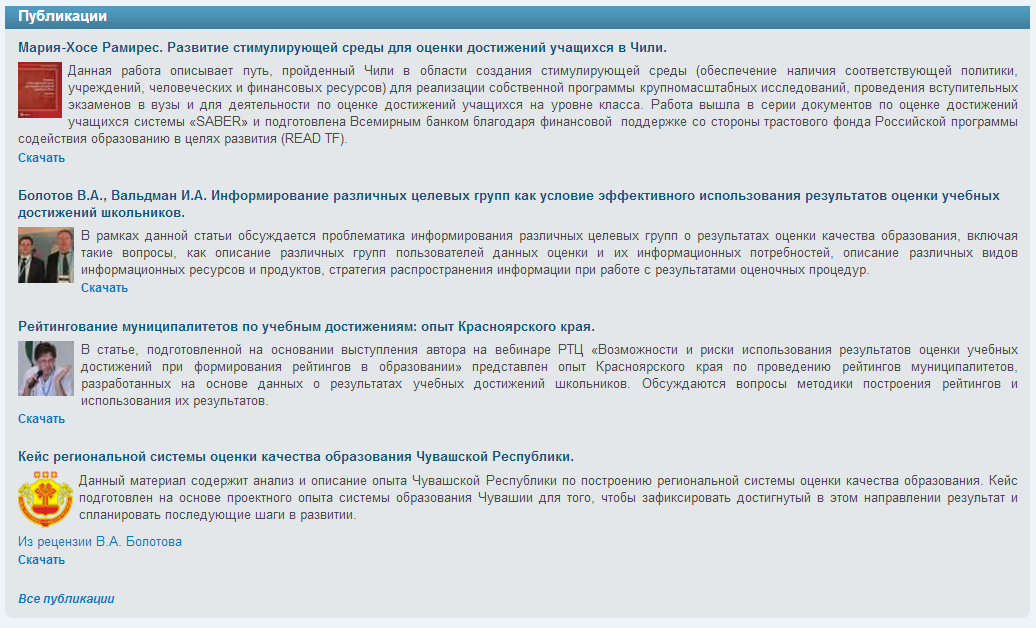 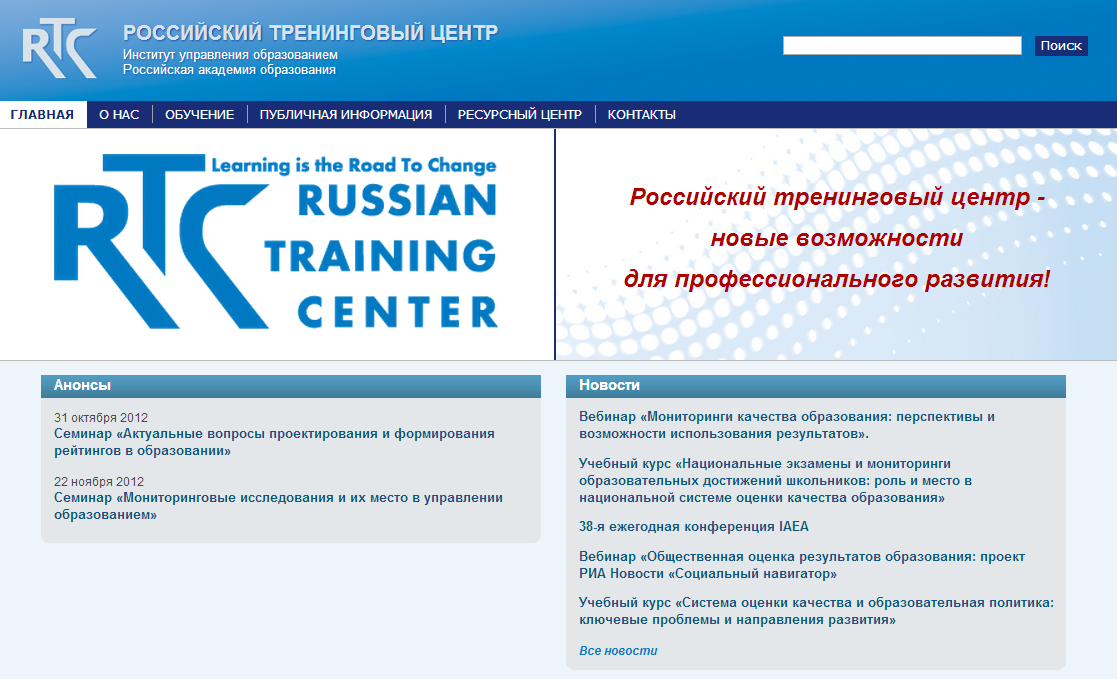 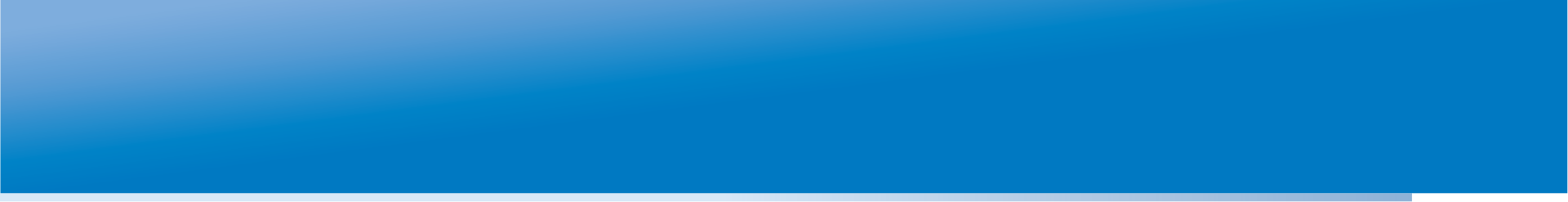 УЧАСТНИКИ СЕМИНАРА
59 специалистов из

Азербайджана,
Кыргызстана,
России (13 регионов),
Таджикистана.
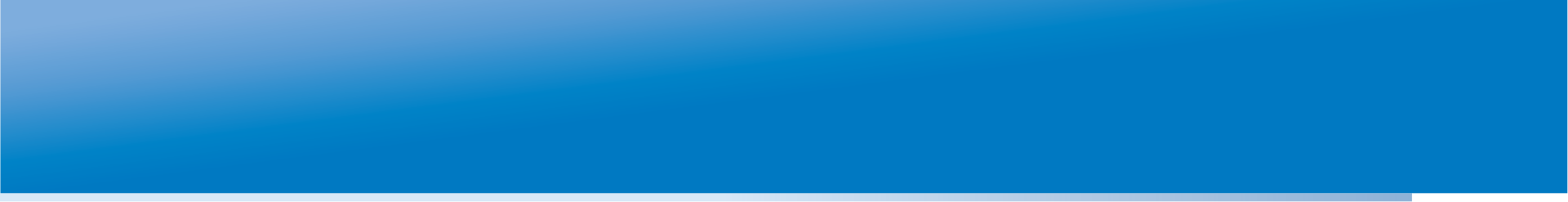 ПАРТНЁРЫ РТЦ ПО ОРГАНИЗАЦИИ КУРСА
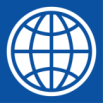 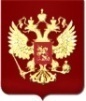 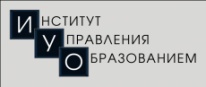 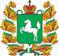 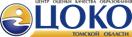 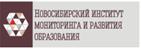 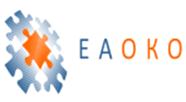 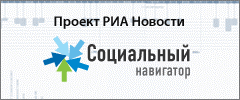 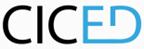 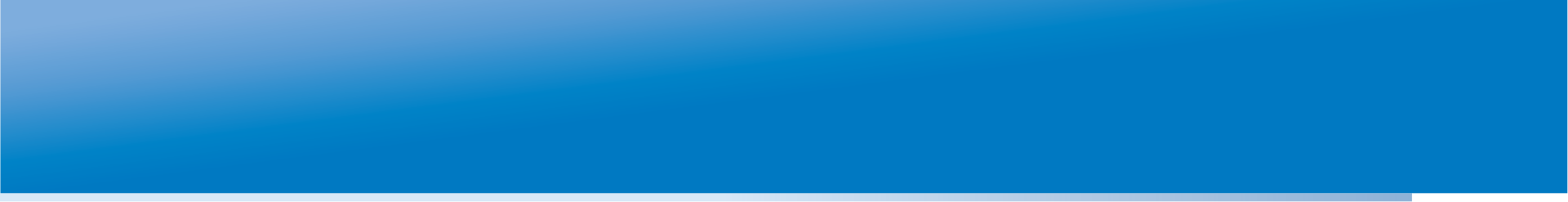 ЦЕЛЬ КУРСА
Цель семинара - обсудить роль и возможности использования мониторингов учебных достижений для управления национальными (региональными) образовательными системами и  повышения результатов обучения школьников.
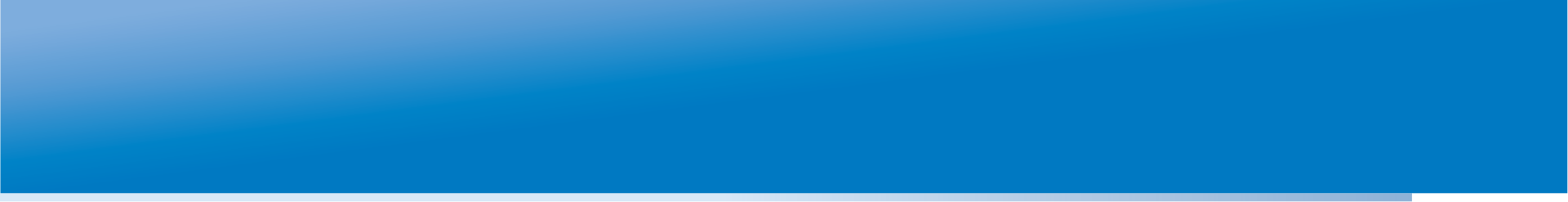 КЛЮЧЕВЫЕ ВОПРОСЫ
Какое место занимают мониторинги учебных достижений школьников в системе оценки качества образования?
Каковы возможности и ограничения использования результатов мониторинговых исследований качества образования?
Каковы ближайшие актуальные задачи по  развитию мониторинговых исследований качества образования в субъектах Российской Федерации, России в целом России и странах СНГ?
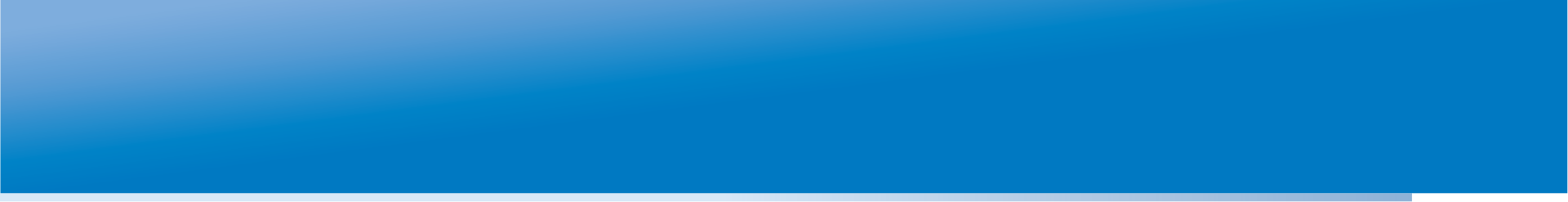 СТРУКТУРА КУРСА
Мониторинги в системе ОКО
Сессия 2
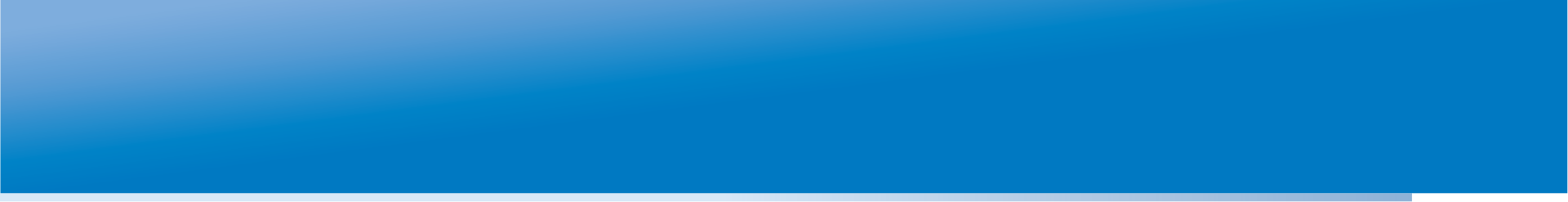 СПАСИБО ЗА ВНИМАНИЕ!
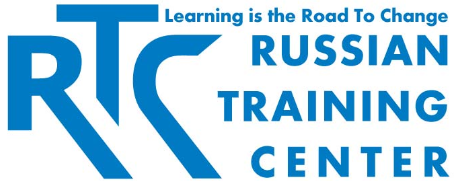 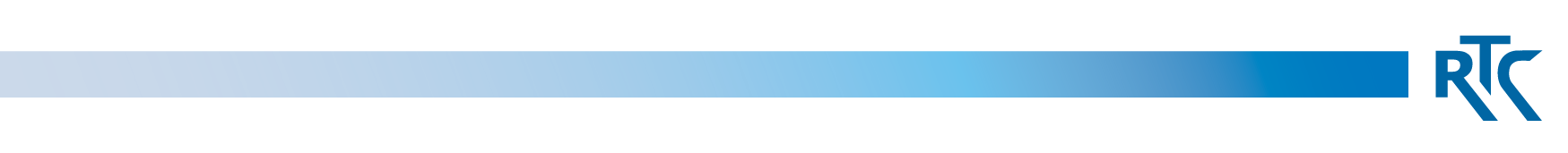 rtc.imerae@gmail.com
WWW.RTC-EDU.RU